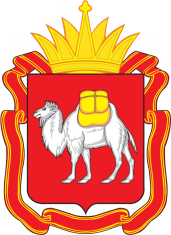 Министерство образования и науки Челябинской области
Развитие науки в Челябинской области
2016
I.Основные показатели развития науки
К особенностям научной сферы Челябинской области следует отнести значительное присутствие в ней высшей школы. Доля вузов, занимающихся научными исследованиями, включенных в список научных 
Организаций и учреждений Челябинской области, 
составляет 62% (в 2014 году – 76%, в 2013 году – 83%). 
По России – 21,5% в 2015 году (2014 год – 21,1%).
Из 872 крупных, средних и некоммерческих организаций  по отдельным видам деятельности – 74 (8,5%)  осуществляли инновационную деятельность, 
      из 579 организаций промышленного сектора –  61 (10,5%).
      Всего в 2015 году создано 94 передовые технологии , из них: 
69 (73,4%) – новые для России,  25 (26,6%) – принципиально новые.
2
Численность исследователей в разрезе отраслей наук
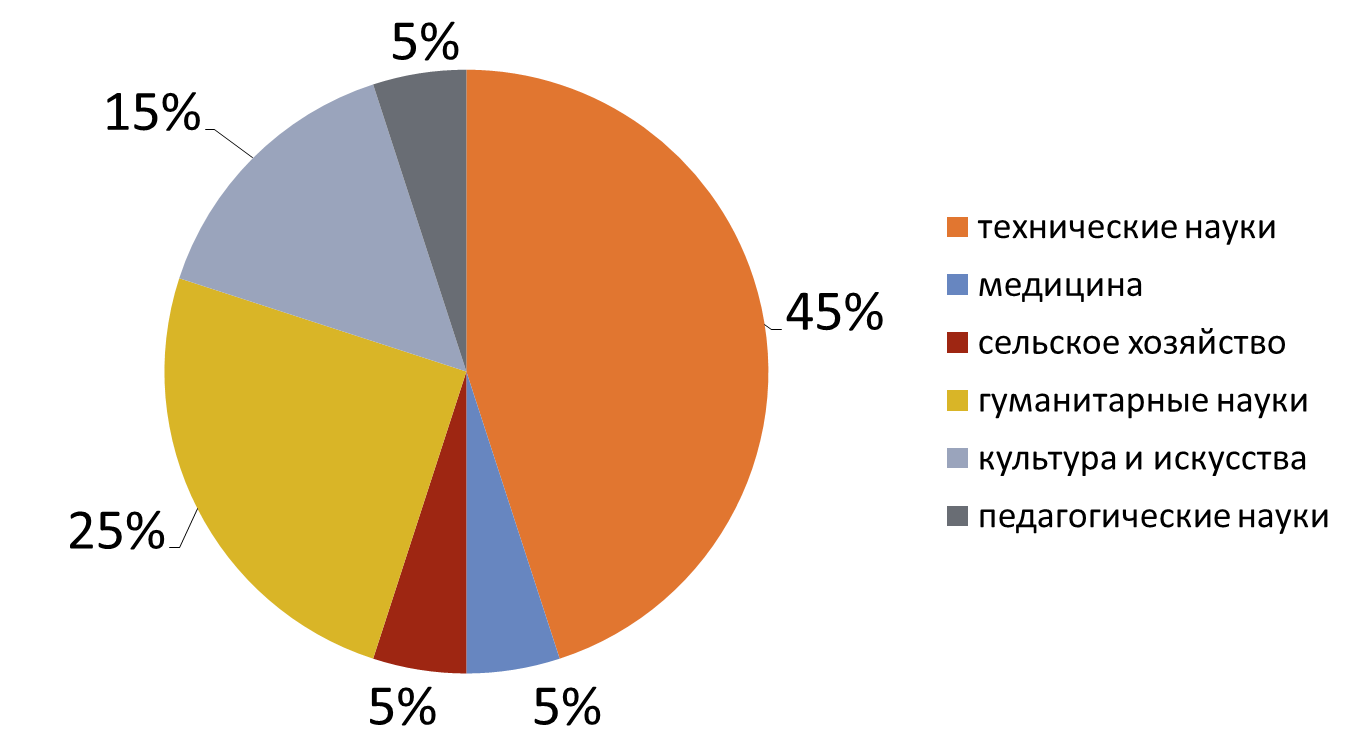 3
II. Финансирование наукиСтруктура затрат на научные исследования и разработки по видам затрат
4
Источники финансирования внутренних затрат на исследования и разработки (доля в итоговом объеме)
5
Внутренние текущие затраты по видам исследованийтысяч рублей
в процентах
6
III. Межрегиональное сравнениеЧисло организаций, выполнявших исследования и разработки
По России – 3604 организации ( 2013 г. – 3605).
Число разработанных передовых производственных технологий
7
По России – 954 передовые производственные технологии
Число организаций, ведущих подготовку докторантов
Число организаций, ведущих подготовку аспирантов
8
IV. Общественно-государственные формы управления наукой
Совет ректоров вузов области (создан в 1996 году), 
Совет по русскому языку и российской словесности (создан в 1996 году), 
Совет молодых ученых и специалистов Челябинской области (создан в 2012 году) ,
Совет по науке вузов Челябинской области (создан в 2015 году).


областные мероприятия, посвященные Дню российской науки
 (8 февраля)

 ежегодные встречи Губернатора Челябинской области с научной общественностью.
9
10
VI. Перспективы развития фундаментальной и прикладной науки в Челябинской области
Организационные ресурсы
11
Финансовые ресурсы
12